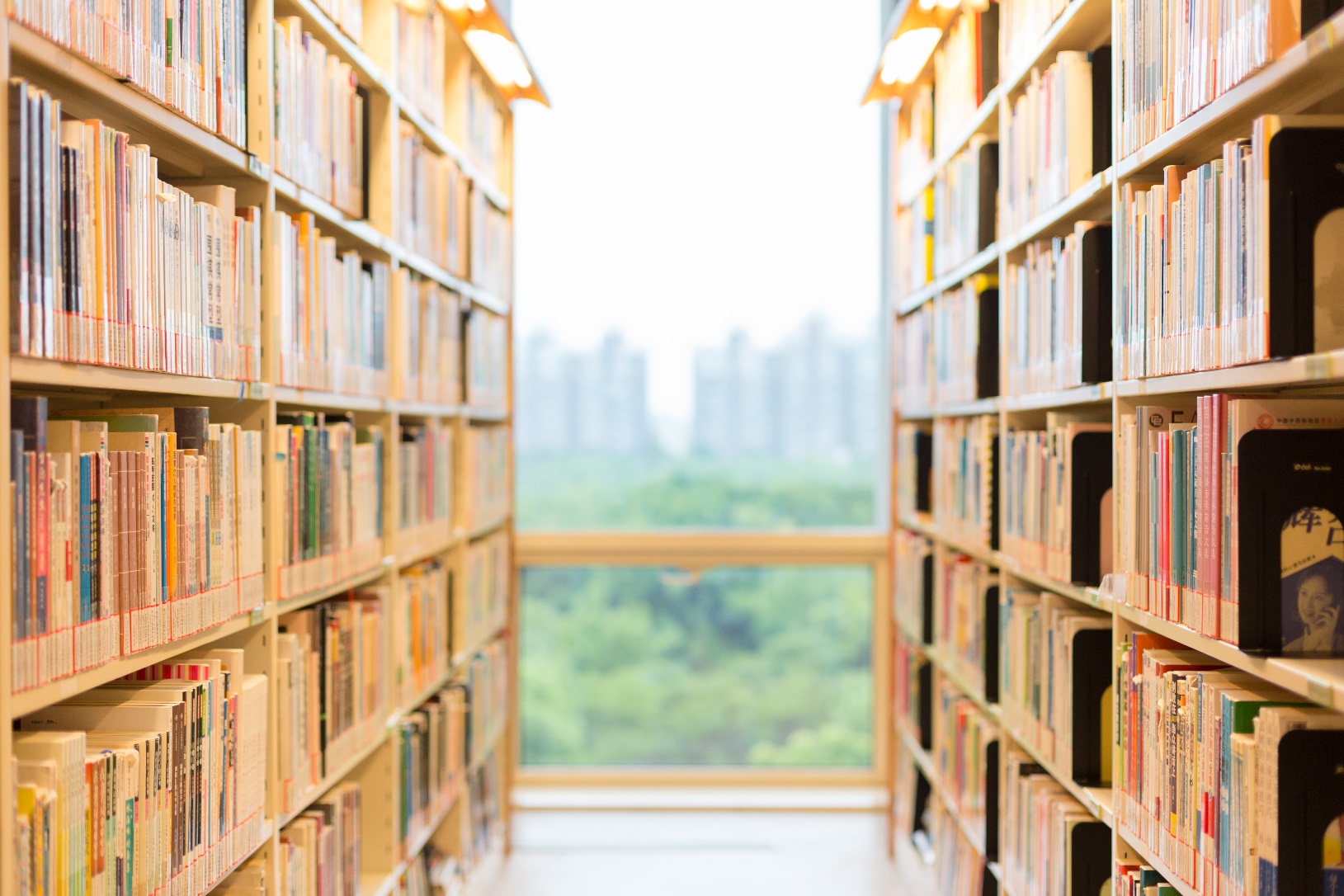 18.1 家庭电路
1
家庭电路的组成
火线
零线
2
家庭电路的各组成部分
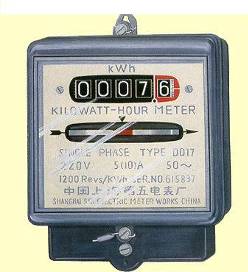 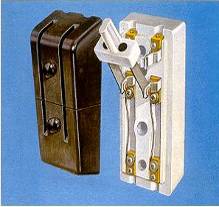 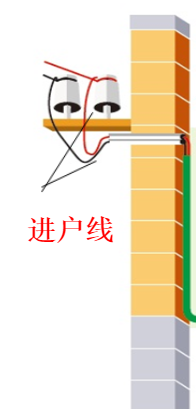 闸刀开关
电能表
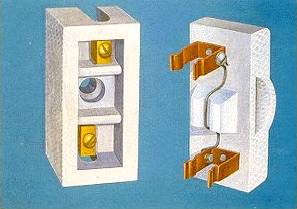 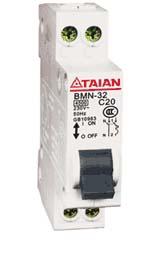 空气开关
进户线
熔断器
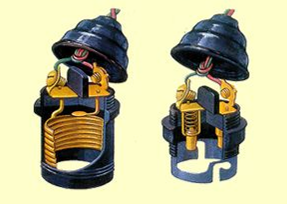 灯座
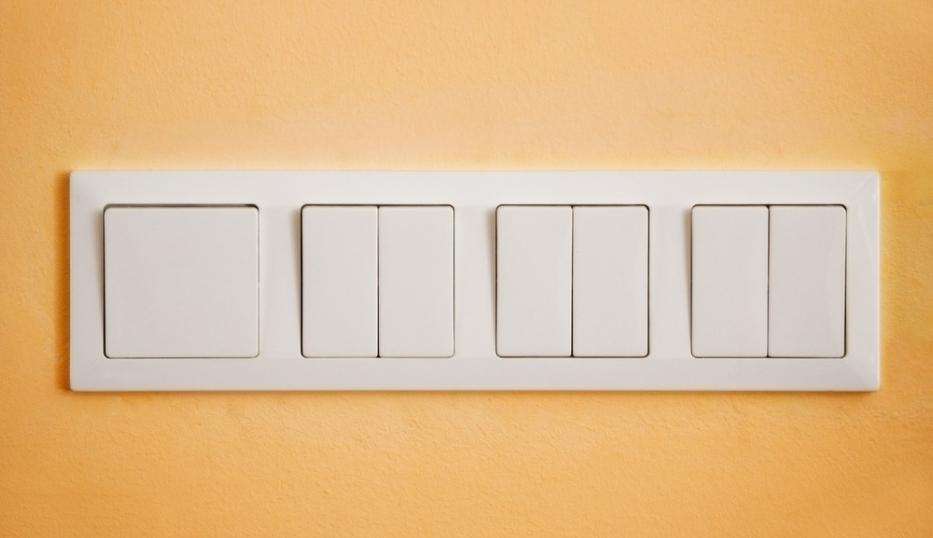 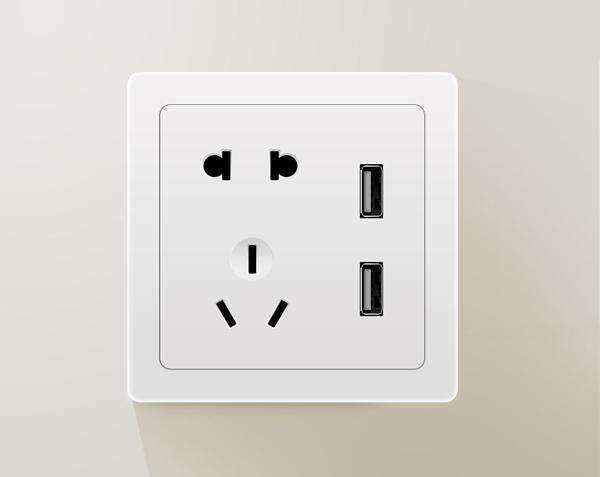 开关
插座
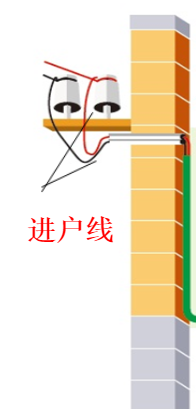 进户线:
家庭电路中的两根电线，一根叫____线，另一根叫____线。火线和零线之间有____伏的电压，零线和地之间____电压。
如何辨别火线与零线？
笔尖金属体
高值电阻
氖管
测电笔的构造
弹簧
笔尾金属体
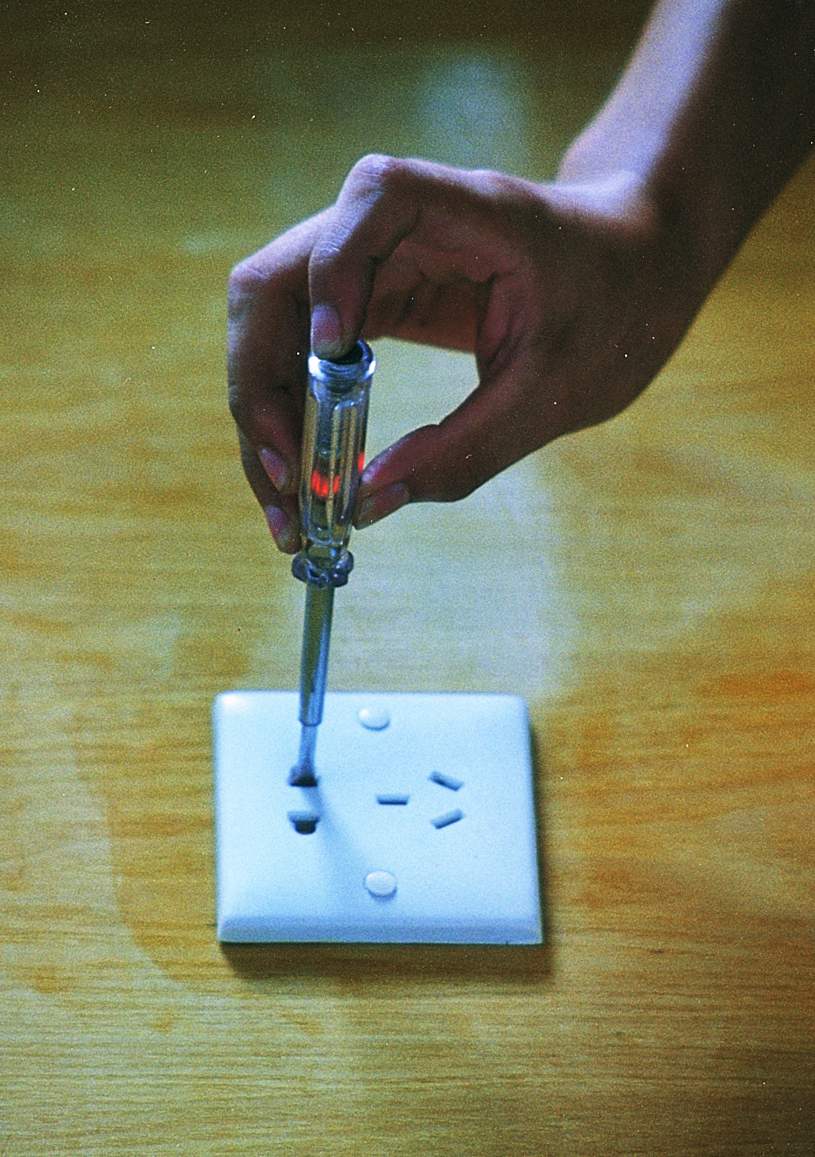 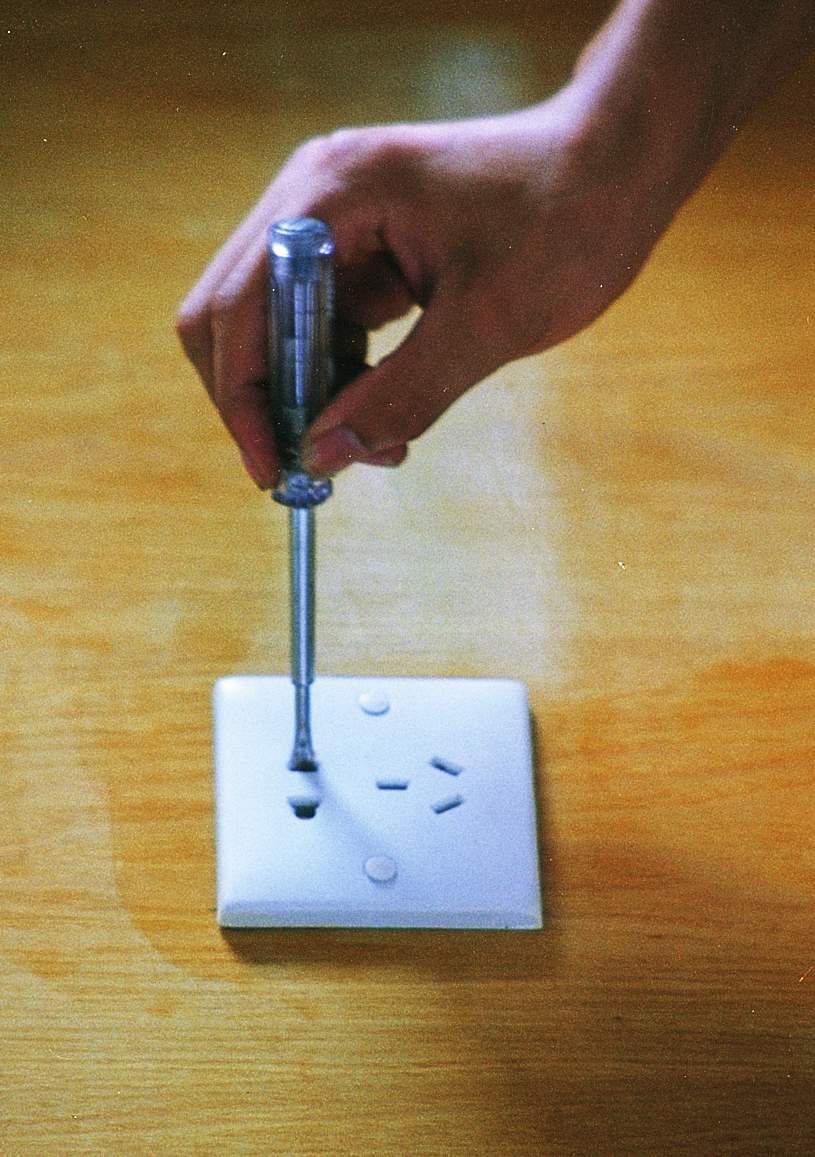 辨别火线与零线
手应接触笔尾金属体
手为什么要接触笔尾金属体？
如果被测的是火线，则火线与测电笔的金属笔尖，高值电阻、氖管、金属笔尾、人体、大地形成回路，就会形成微弱电流，氖管就会发光。如果被测的是零线，就不能形成电流，氖管不亮。
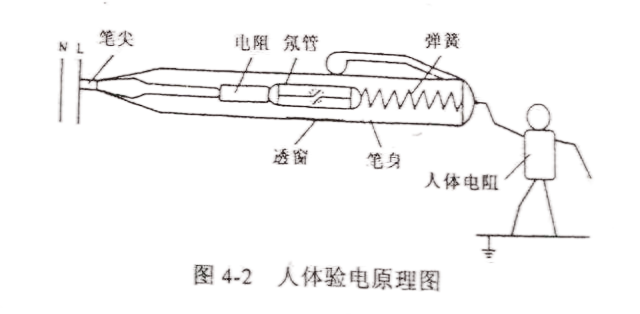 电能表：
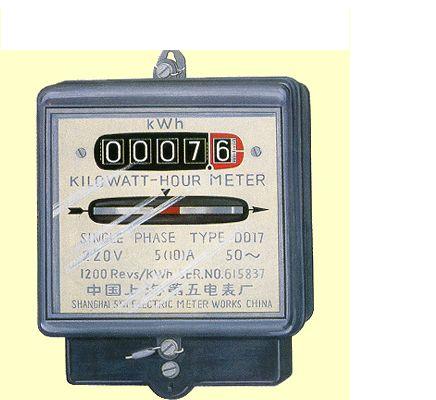 电能表上有_____根导线与其连接，如何连接？
1,3进;2,4出
1
2
3
4
电源线
电源线
闸刀开关:
接通和切断电路，静触头一定要在上边
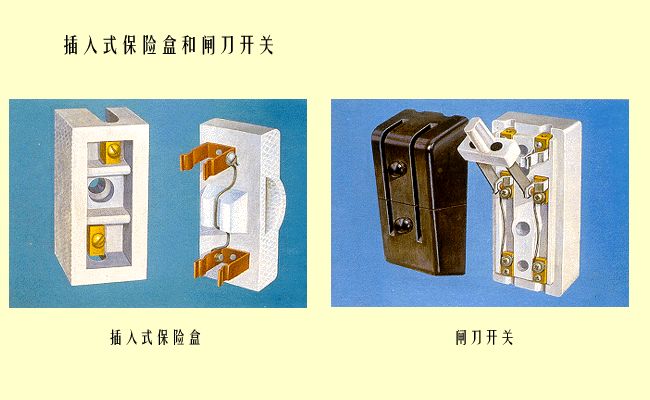 保险设施：
熔断器内装有保险丝，保险丝的作用是：电路中电流过大时，保险丝自动熔断。
你认为保险丝一般由什么材料做比较合适？

一般由电阻率大、熔点较低的铅锑金属合金做成的。
切勿用铜丝或铁丝替代保险丝
空气开关（断路器）：
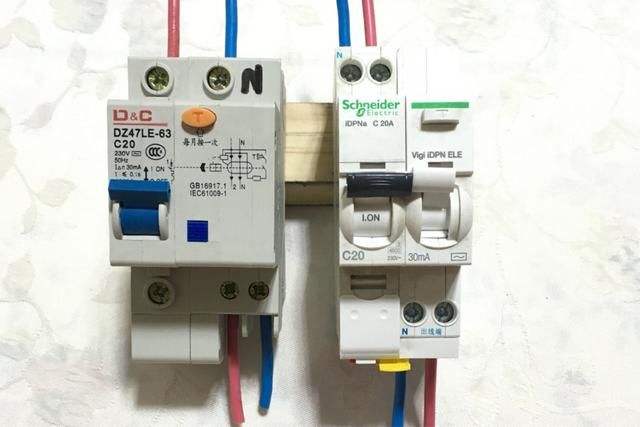 替代闸刀开关和熔断器，断路器一般接在火线上。
插座及插头：
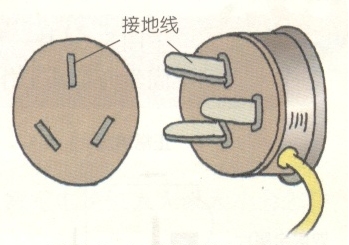 “左零右火上接地”
为什么要把家用电器的外壳接地？
当火线与外壳接触（漏电），如果外壳用导线接地，则火线与大地之间形成了电流通路，人体即使接触外壳时也没有危险了。
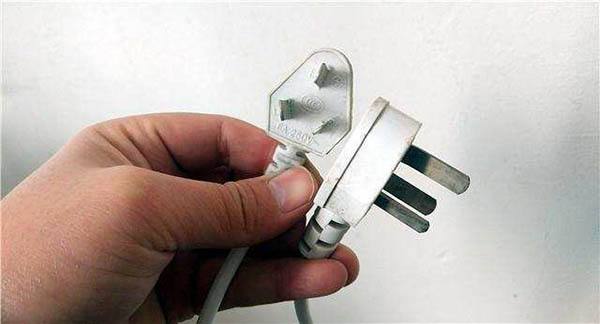 同是漏电，为何反差如此大？
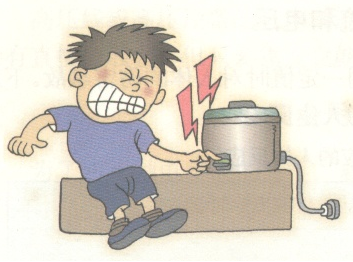 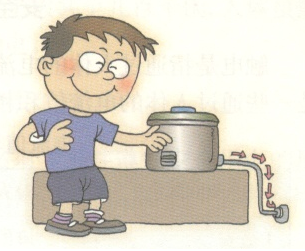 用电器：
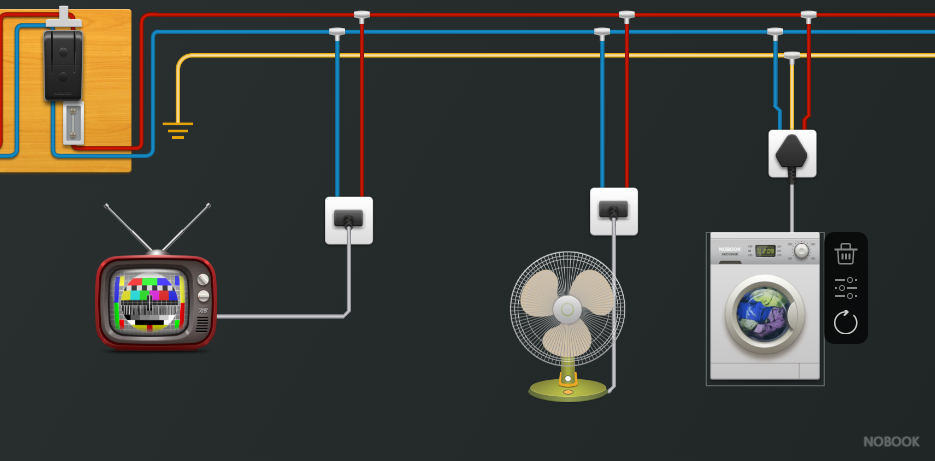 1、插座和用电器并联；
2、各用电器之间并联；
用电器和开关之间是串联的，火线先接开关再接用电器。
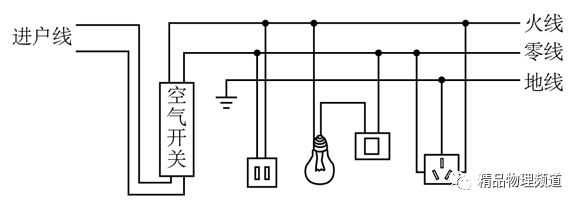 课堂测评
找别扭：在下图中找出你认为不合理的电路连接。
。
220V
。
火线
电能表
零线
..
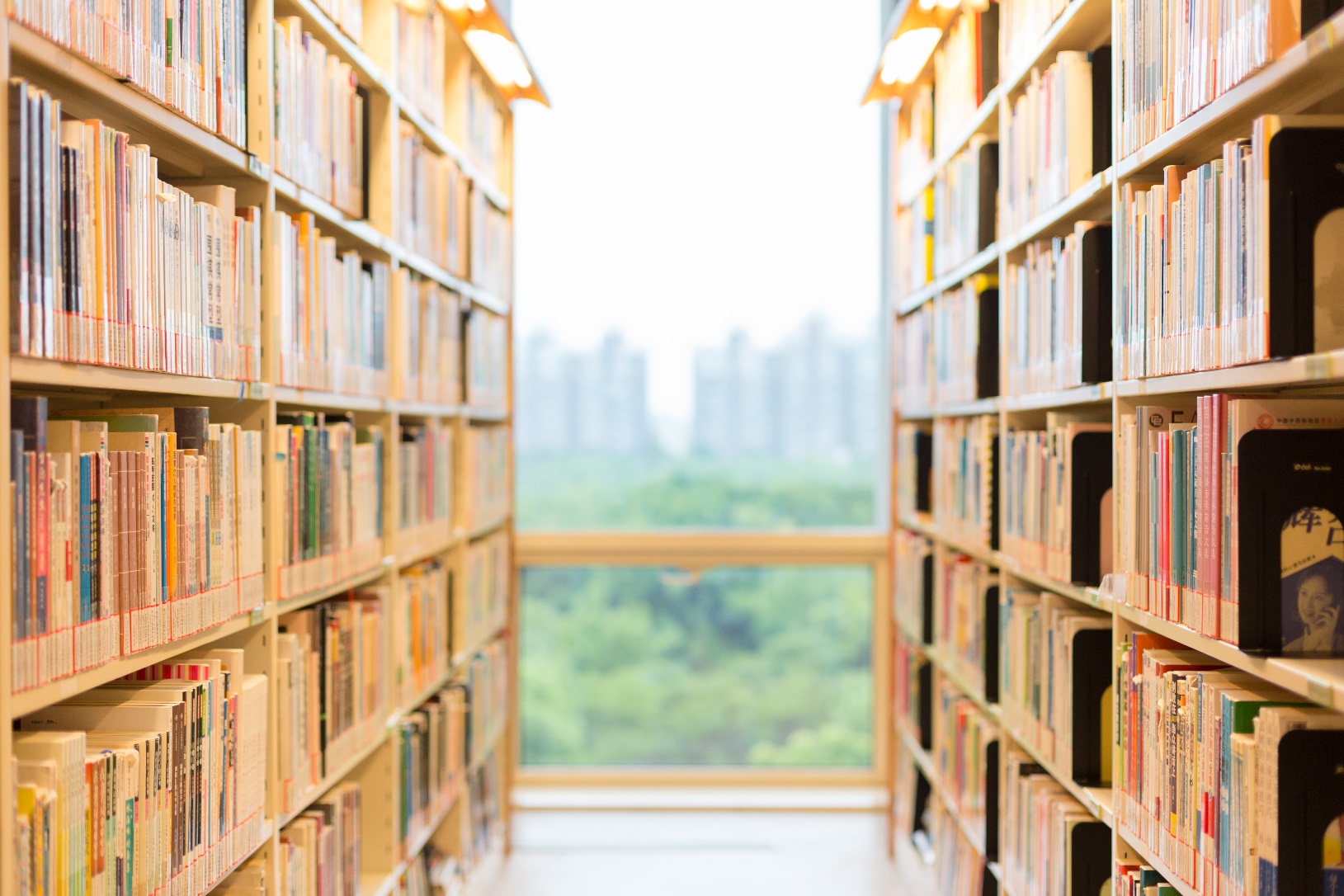 有梦想   才有力量